LED U-I karakterisztikája
Feladat ismertetése
A LED feszültség-áram karakterisztikájának bemutatása.
A LED működésének bemutatása.
A LED áramköri jellemzőinek ismertetése.
Hipotézisek, kutatási kérdések
Bizonyos feszültség mellett valószínűleg nem fog világítani. 
A feszültség növelésével nőni fog az izzó fényintenzitása is.

Mekkora feszültség mellett fog elkezdeni világítani a LED?
Milyen feszültség-áramerősség görbe fog kirajzolódni?
Különböző színű LEDek különböző feszültség-áramerősség görbét fognak-e kirajzolni?
Maga a LED
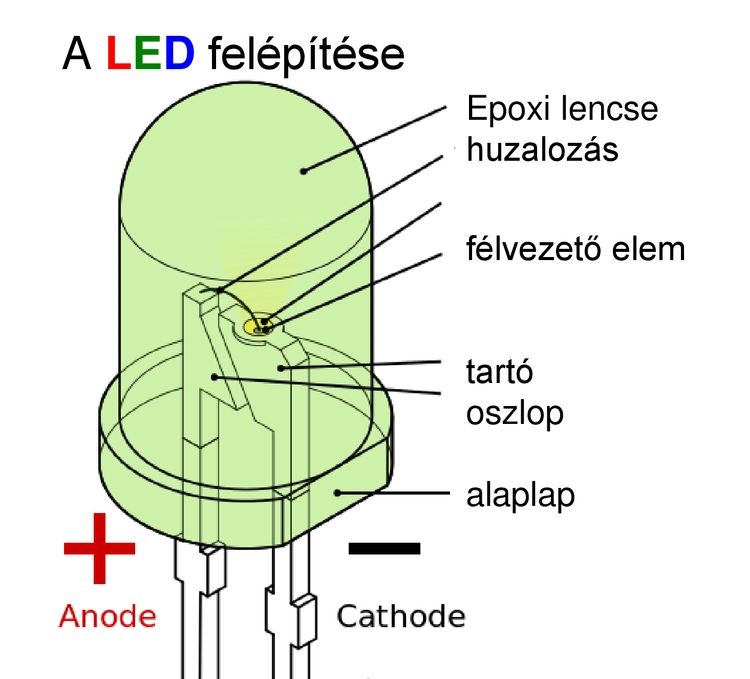 Fénykibocsátó dióda
Csak egy állásban köthető be, egyébként megszakítja az áramkört
Miért használják?
Alacsony fogyasztás
Gyors kapcsolási sebesség
Kis áramerősség és feszültség igény
P-N átmenet
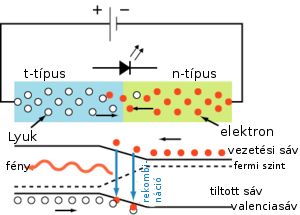 A LED alapját képezi
A félvezetők kristályát  dopólják. 
Réteges felépítés
P és N típusú zóna találkozása
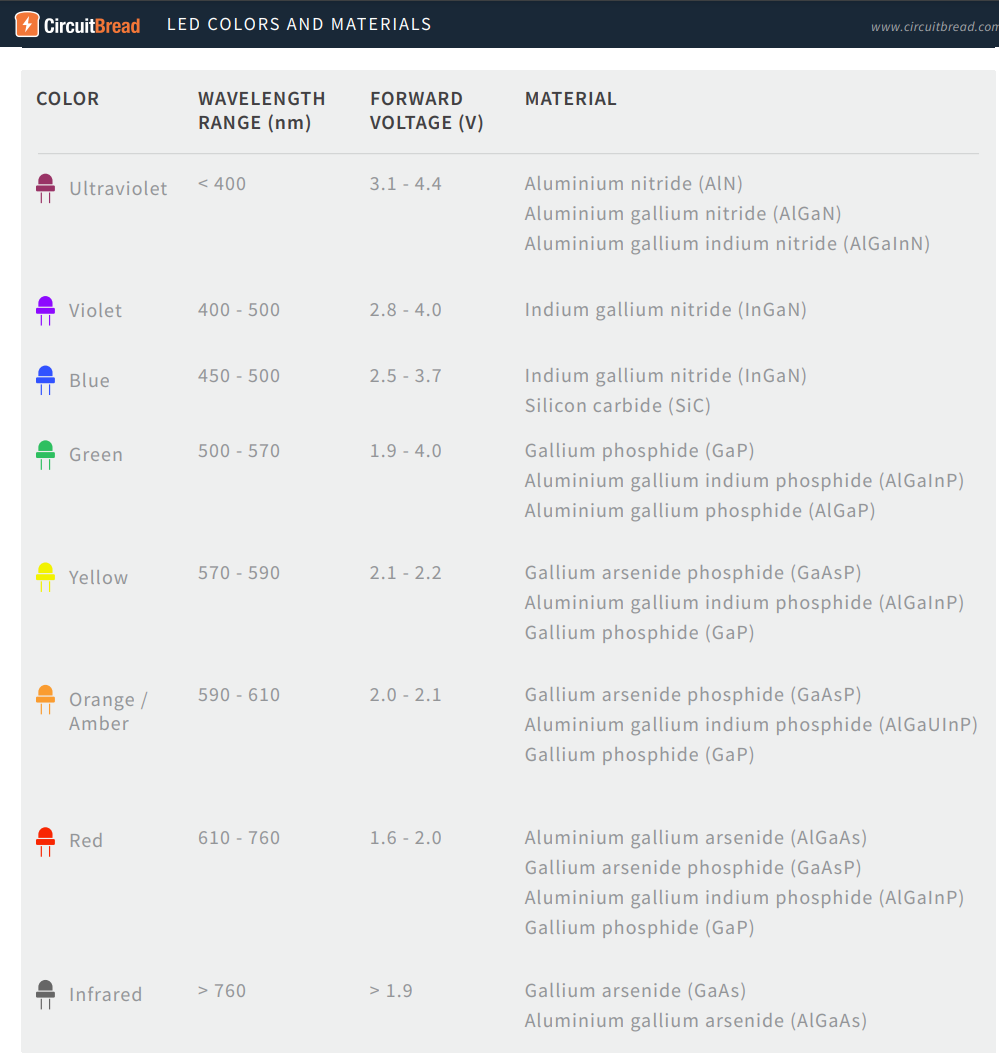 LED az áramkörben
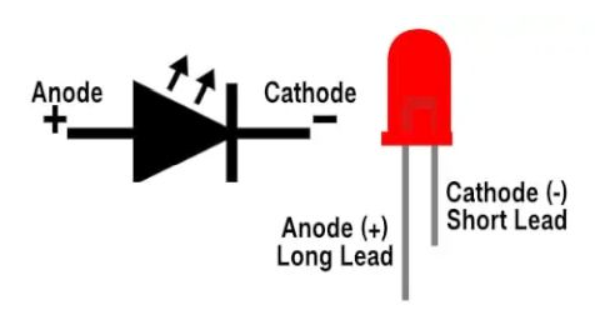 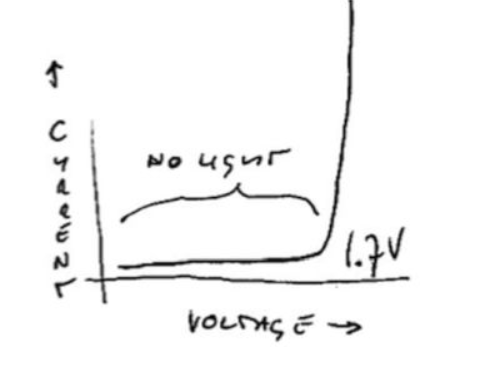 Bizonyos feszültség mellett nem történik semmi
Van egy pont miután hirtelen megnő az áramerősség
Nyitófeszültség
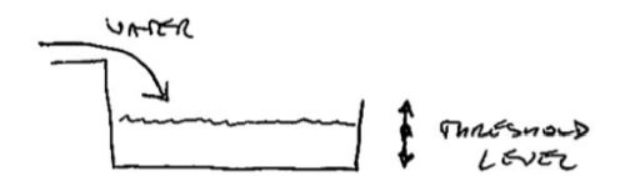 Víz-analógia
A LED úgy viselkedik mint egy gát.
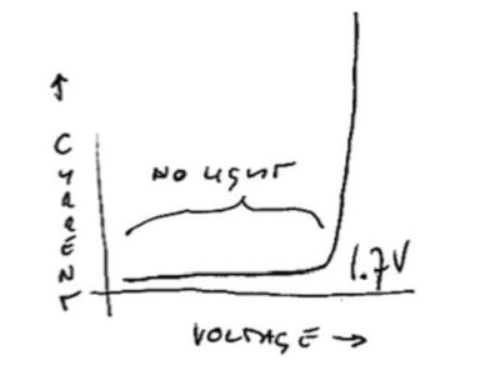 Mérés menete
Kapcsolás megépítése
Ellenállás lassú változtatása
Adatok leolvasása és lejegyzése
Kapcsolás
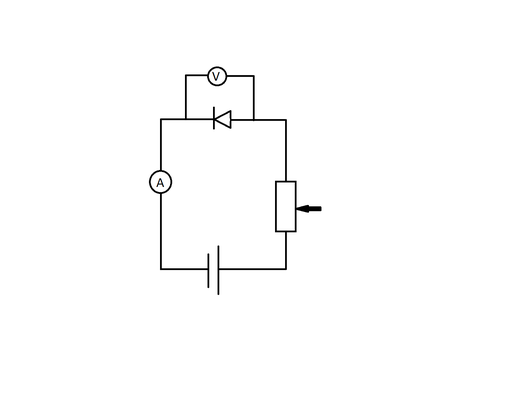 Mérés menete
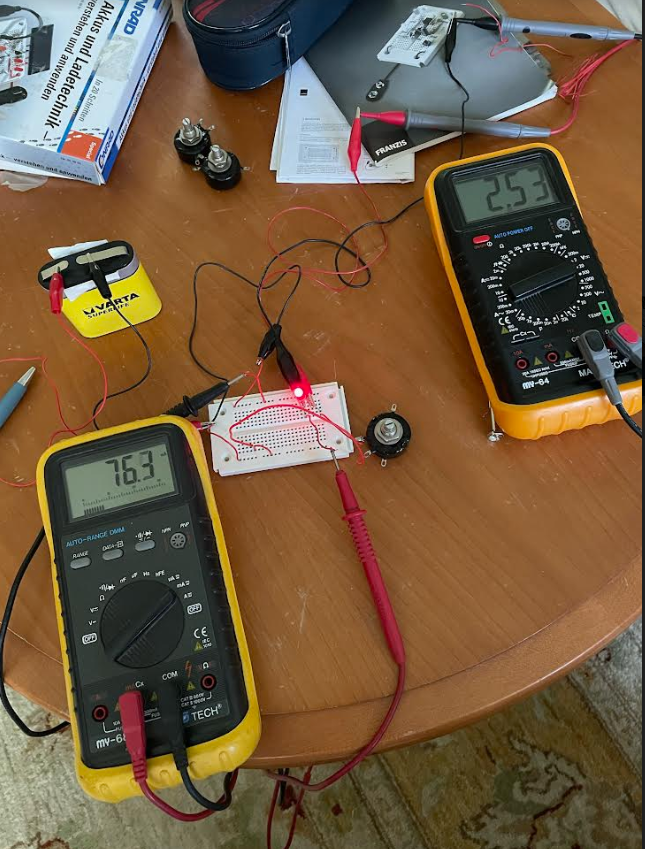 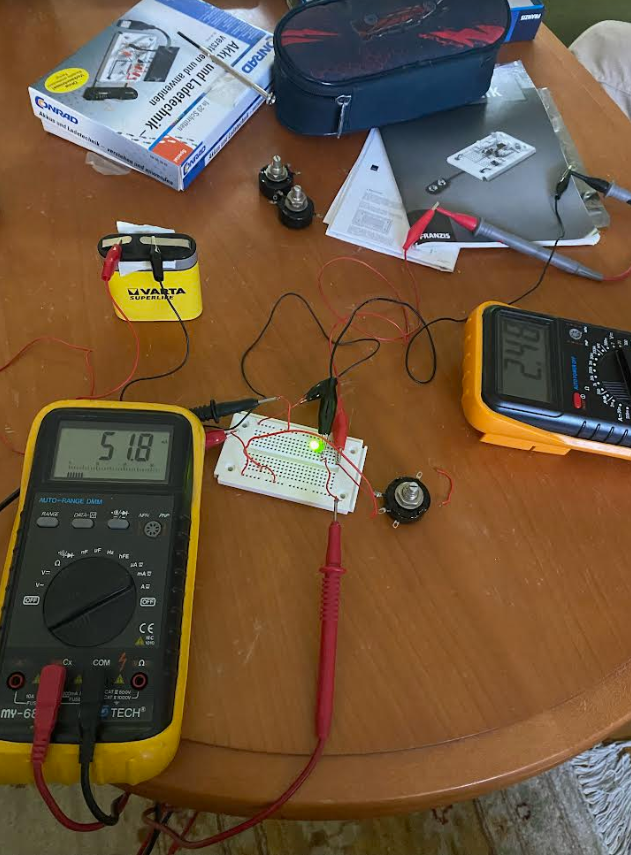 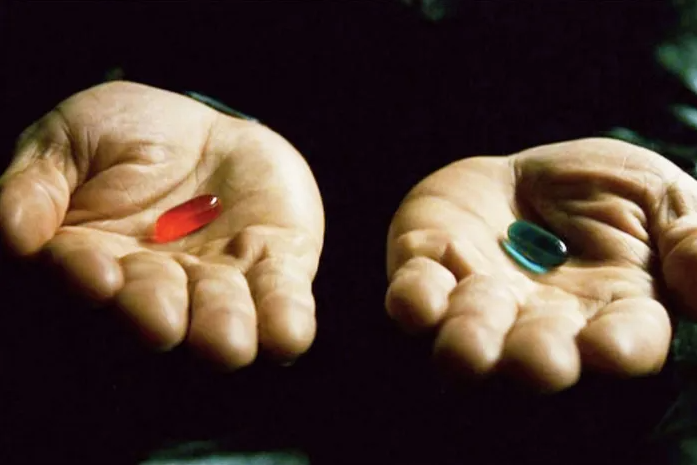 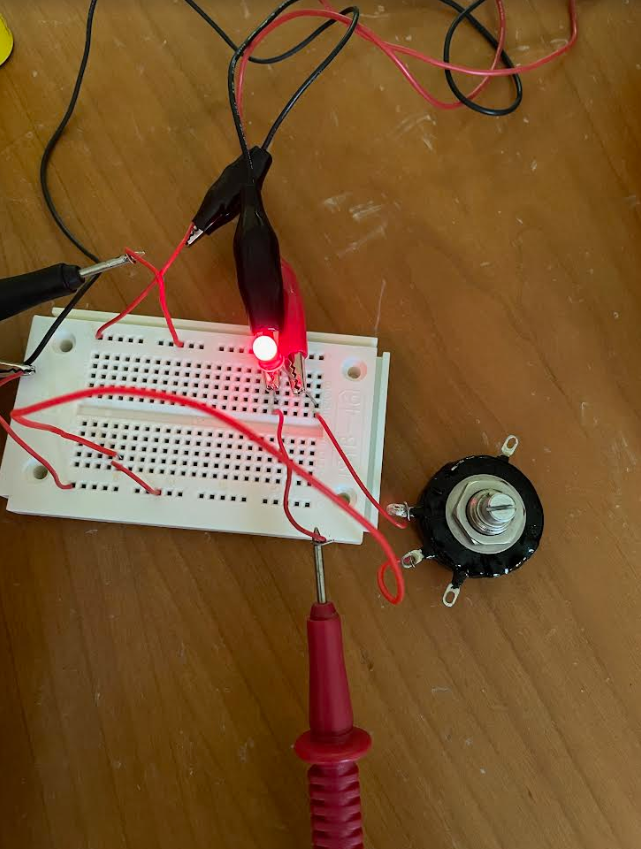 Mérés menete
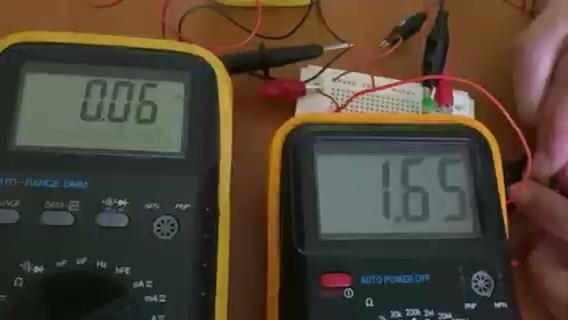 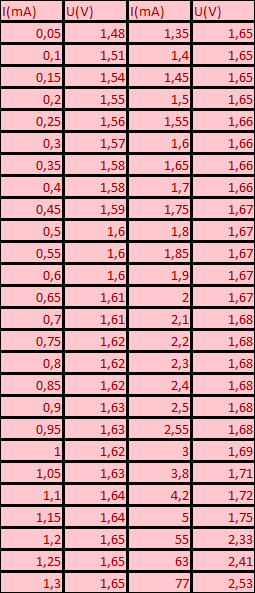 Adatok(piros)
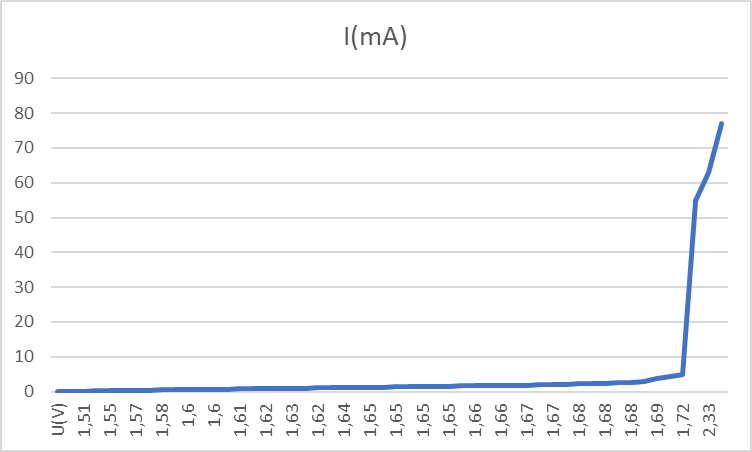 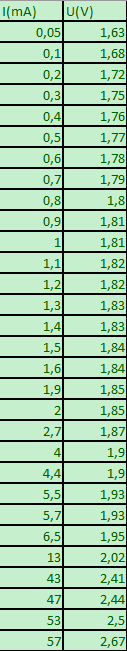 Adatok(zöld)
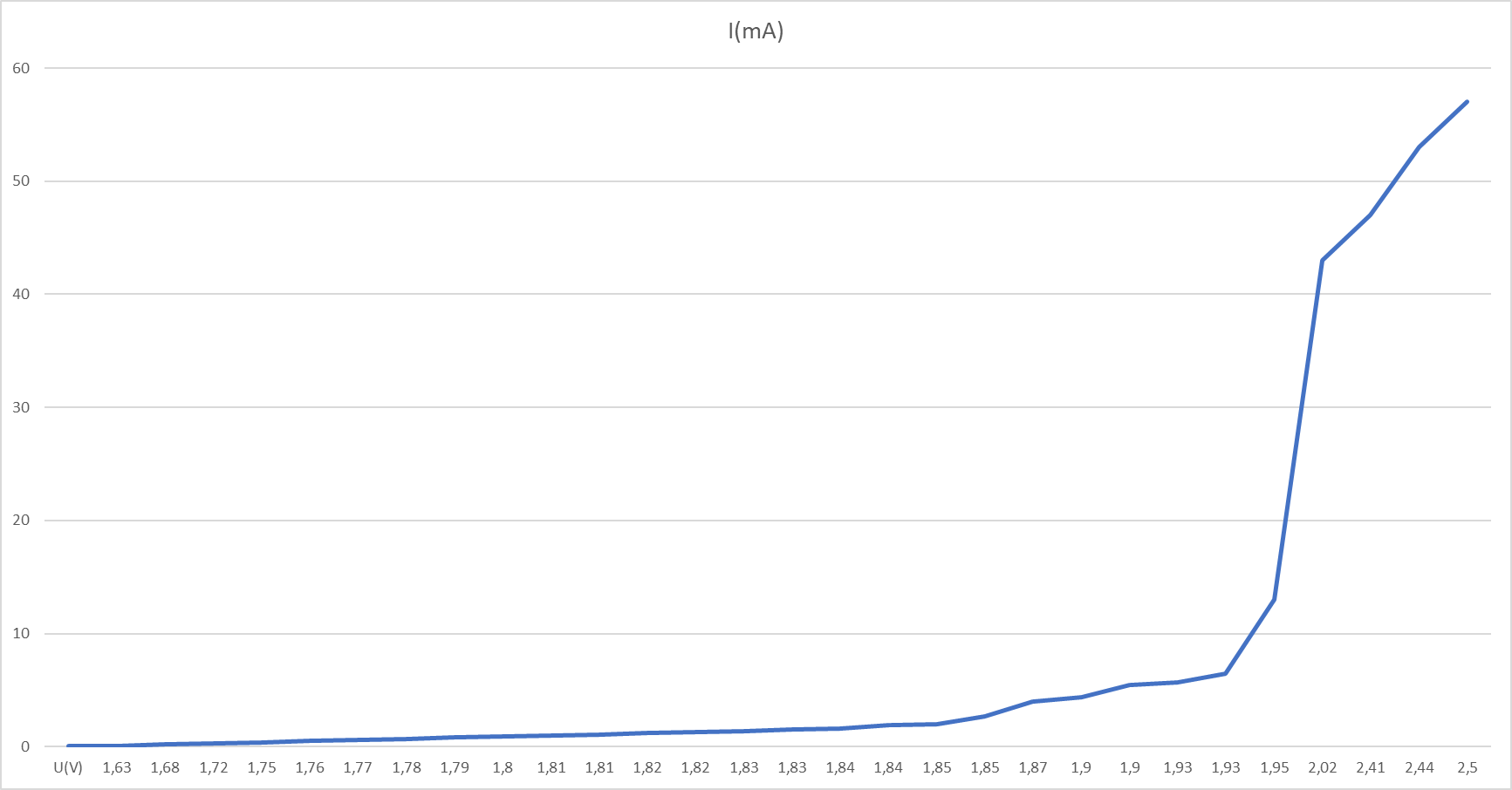 I(mA)
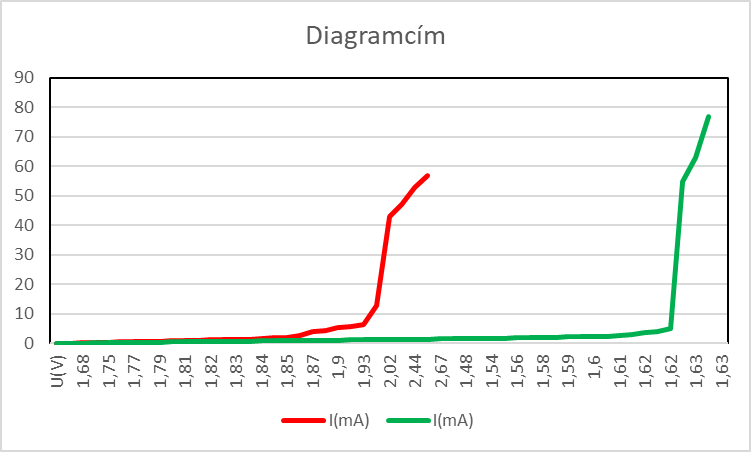 Összehasonlítás(zöld)
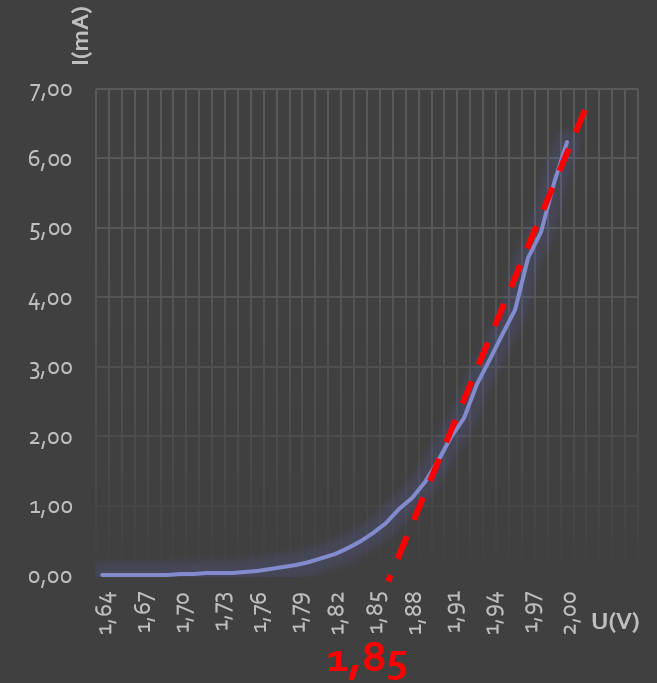 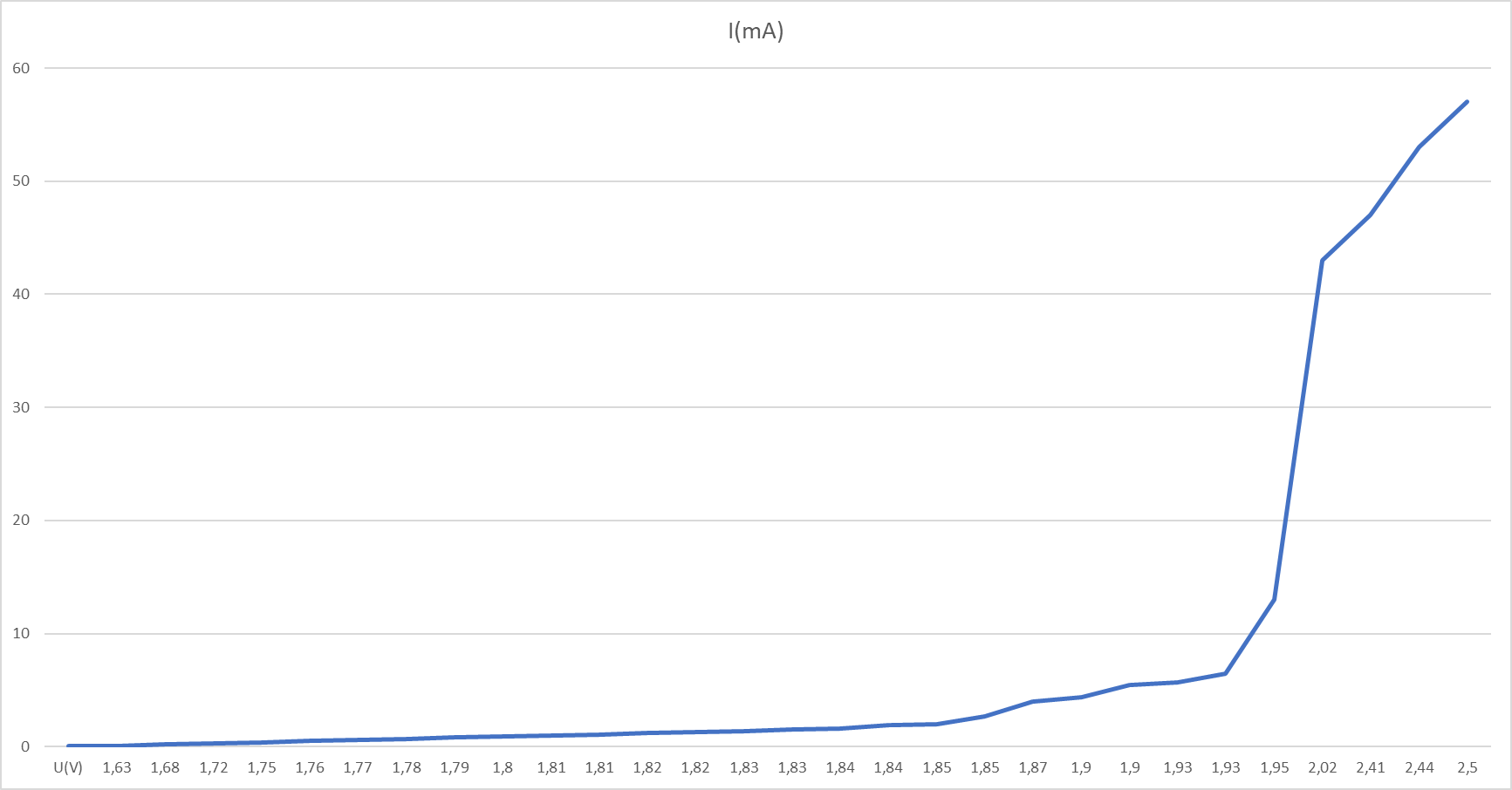 Összehasonlítás(piros)
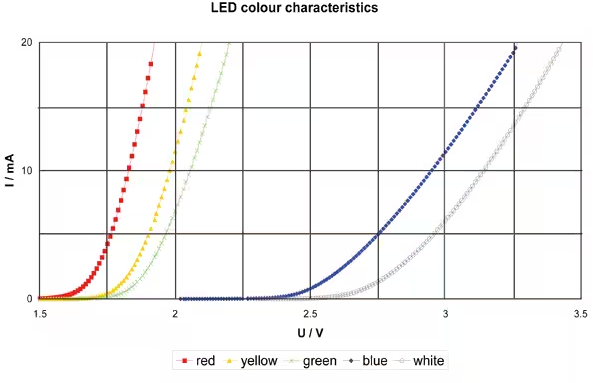 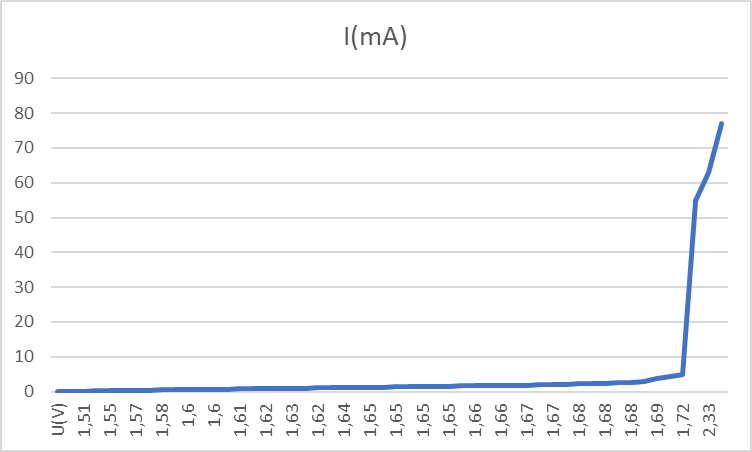 Hibák/fejlsztések
Hibák
Leolvasási hiba
eszközök pontatlansága
Potenciométer precízebb állítása

Fejlesztések
Több változó megnézése
Arduino
Változatosabb potenciométerek
Források
Még nem doktor, de már elég okos idősebb Radvánszki
https://pilath.wordpress.com/a-led-ek-nyitofeszultsegenek-merese/
https://mgt.sze.hu/images/mechatro_09_10_2/dok/led_meres.pdf
https://www.eet.bme.hu/~hegedus/disszertacio/LED_ek_mukodese_jegyzet.pdf